13. Mezinárodní finanční trhy 						a euro
Specifika finančních trhů
výnosy z rozsahu – velmi vysoké  ⇒ odstranění bariér zvyšuje velikost a konkurenceschopnost trhu (národní měna = bariéra)

síťový efekt – podporuje výnosy z rozsahu ⇒ tendence ke globalizaci finančních trhů (euro = globální měna)

asymetrické informace – typické pro odvětví ⇒ čím větší trh, tím nepřehlednější rizika (eurozóna = eliminace rizik)
2
Vliv jednotné měny na finanční trhy
eliminace kursového rizika
odstranění frikční bariéry – národních měn
zvýšení intenzity konkurence
3
[Speaker Notes: Big4 = Francie, Německo, Španělsko, Itálie]
TOP 10 světových bank a eurozóna
4
Specifika bankovního sektoru
systémově tíhnou k riziku a bankrotu ⇒ silná regulace sektoru

asymetrické informace deformují trh  ⇒ omezení konkurence

vysoké transakční náklady změny ⇒ omezení konkurence


Logika: mnoho malých lokálních bank (symetrie informací) → fúze (výnosy z rozsahu)  → velké banky (asymetrie informací) → podvázání konkurenceschopnosti a rozvoje sektoru
5
[Speaker Notes: Participace – ukazatel dlouhodobé nezaměstnanosti: hlavní problém EU a zvláště Big4.
38% Italů nepracuje a nehledá si práci!]
Vývoj počtu bank v EU
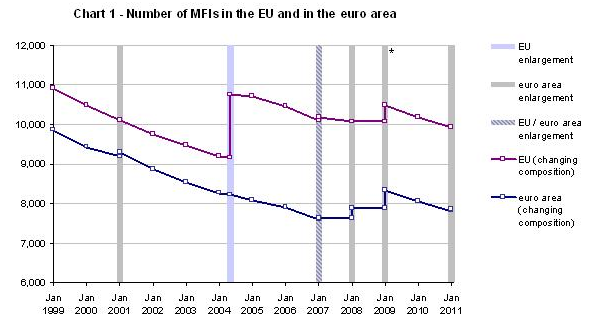 6
zdroj: ECB
Koncentrace odvětví – negativní efekt jednotné měny?
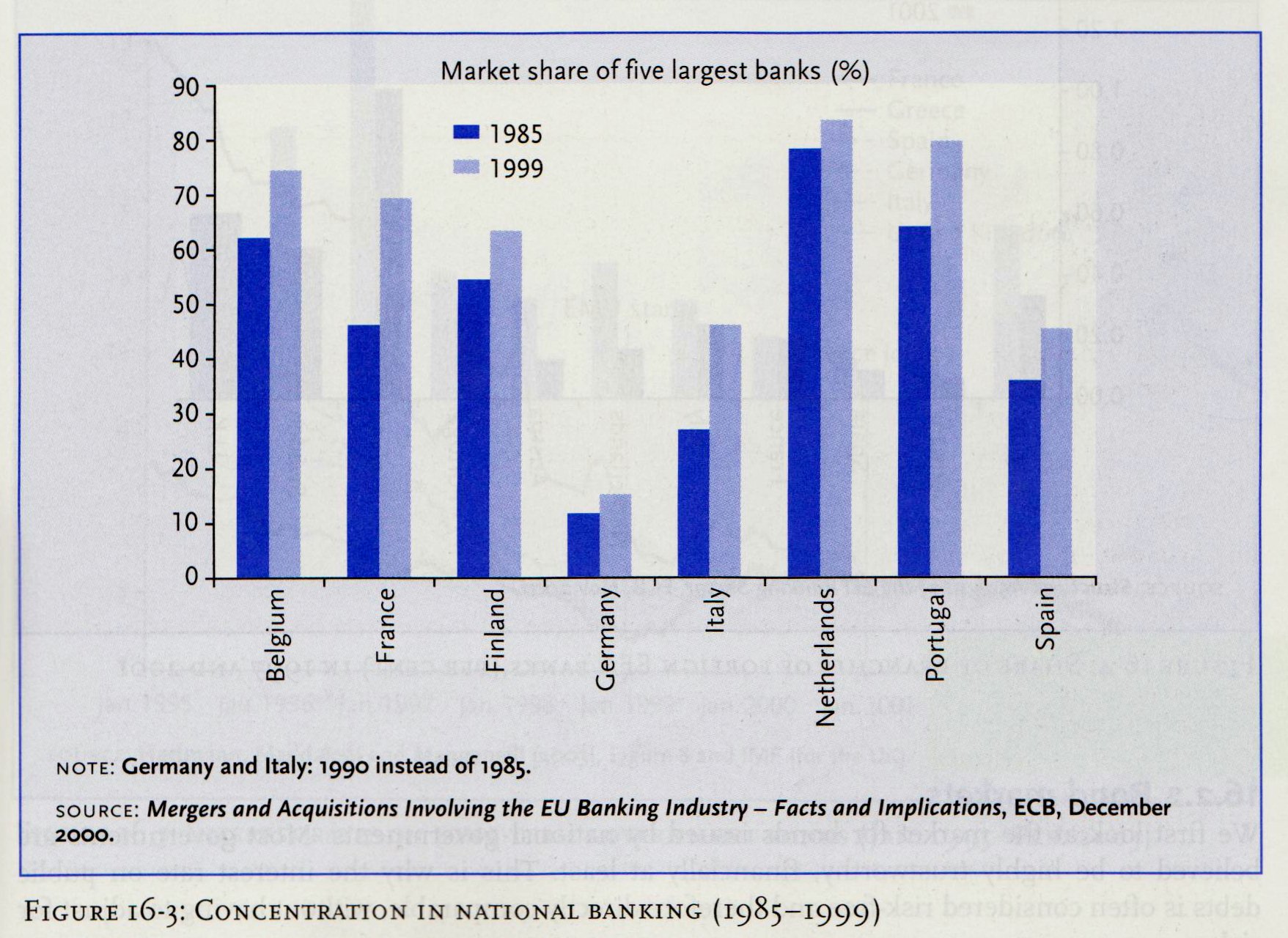 7
Nerovnoměrné rozložení počtu bank
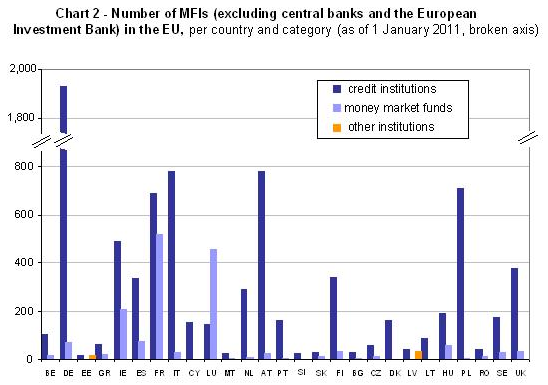 8
zdroj: ECB
Trhy cenných papírů (2005)
9
Trhy státních obligací
tradičně nejdůvěryhodnější CP
úrok odráží kredibilitu země
jednotná měna = konvergence kredibility a úroku (?)
10
Konvergence úrokových sazeb před zahájením eura…
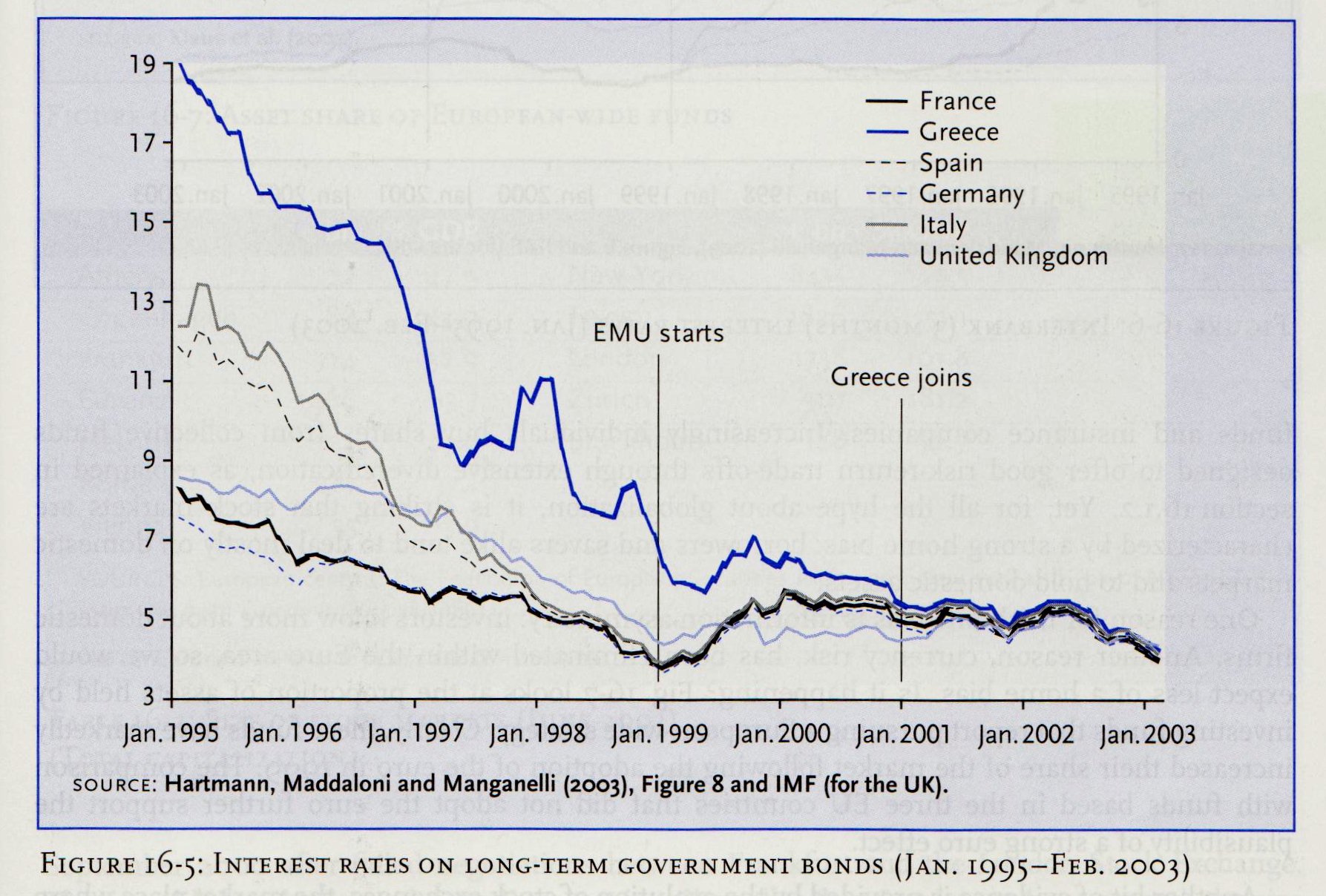 11
… a dnes
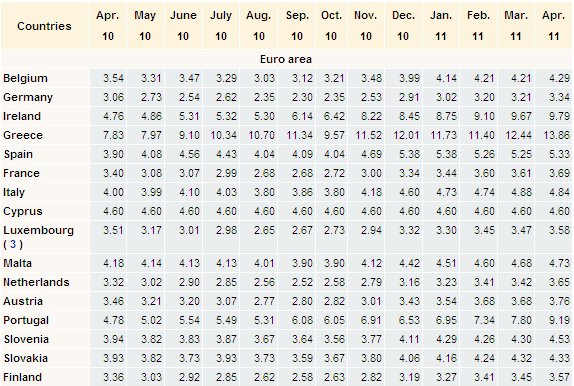 12
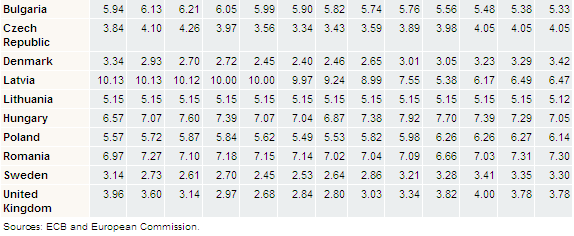 13
Mezibankovní úrokové sazby konvergují - EURIBOR
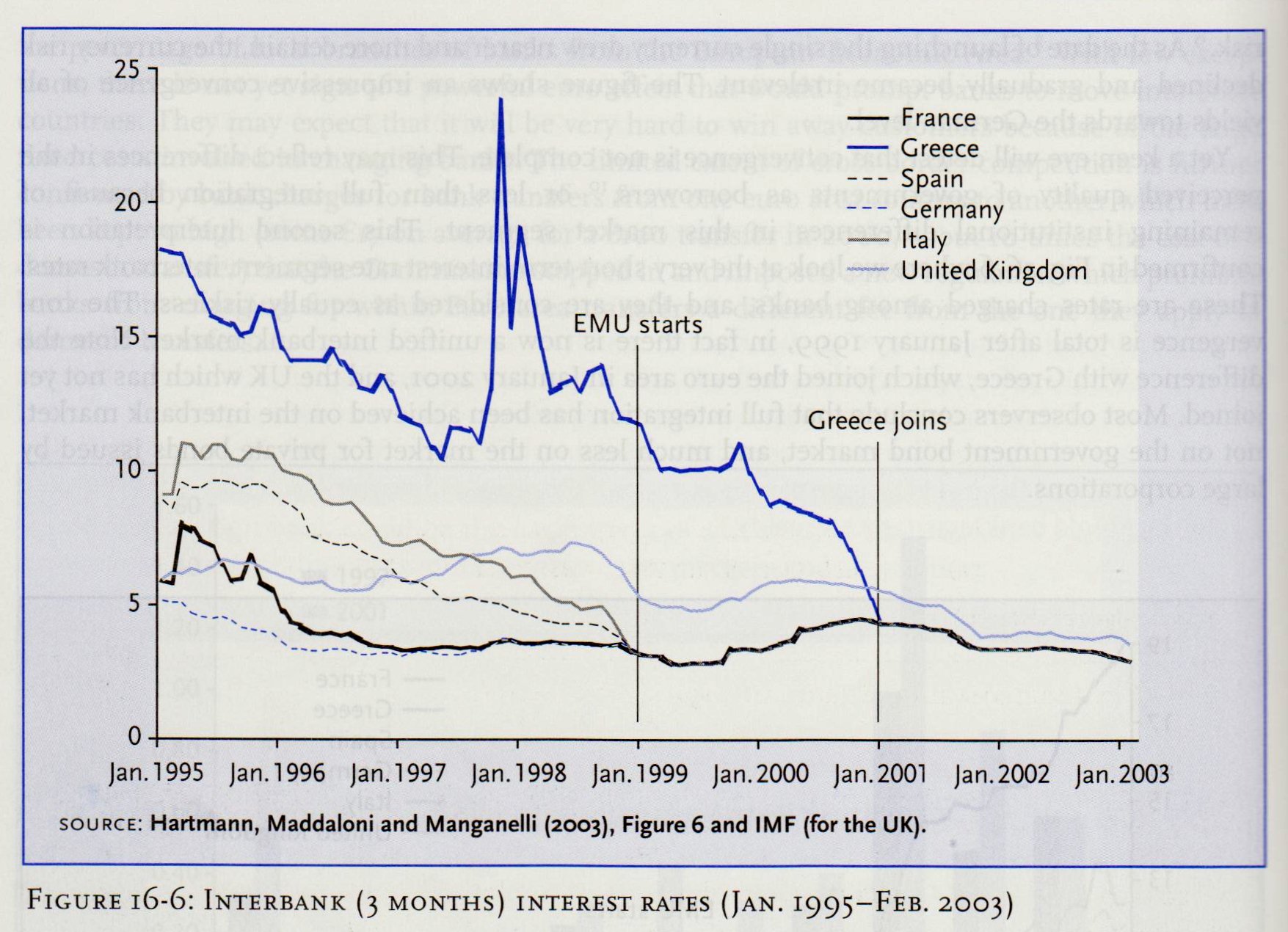 14
Využití jednotné měny
přímé = země eurozóny
oběživo
zúčtování, uchování hodnoty

nepřímé = globální ekonomika
světová rezervní měna
nominální měna CP
měna mezinárodního obchodu
transakční měna devizových trhů
15
Světové devizové rezervy (mld. $)
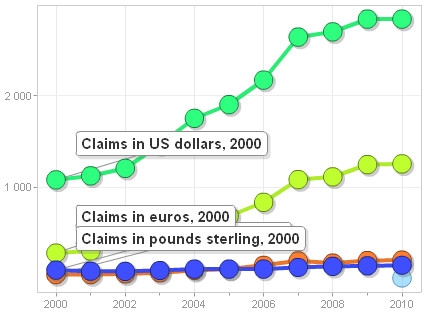 zdroj: Global Finance
16
Světové devizové rezervy (%)
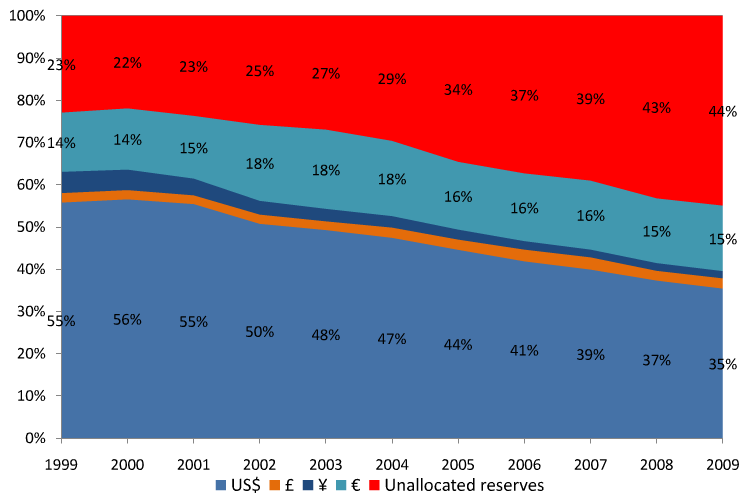 17
zdroj: MMF
Světové devizové rezervy (€, %)
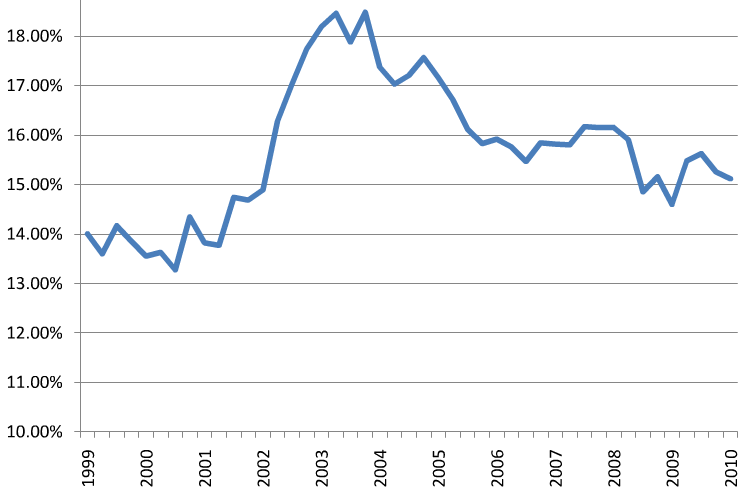 18
zdroj: MMF
Světové devizové rezervy ($ a ¥ vs €, %)
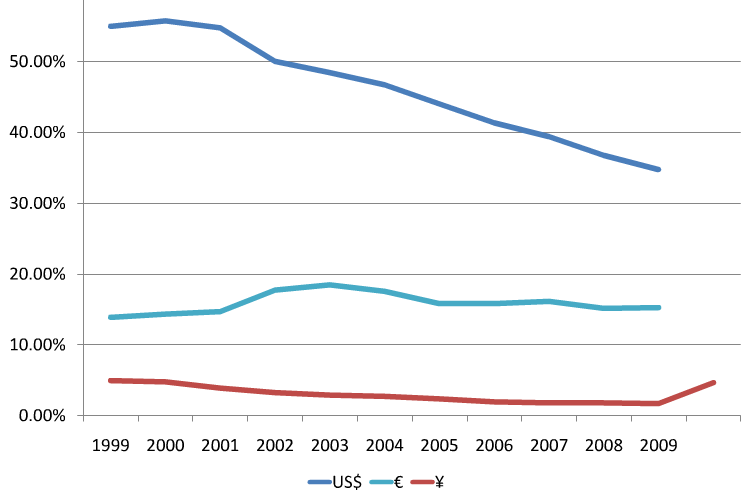 19
zdroj: MMF
Mezinárodní trh derivátů (%)
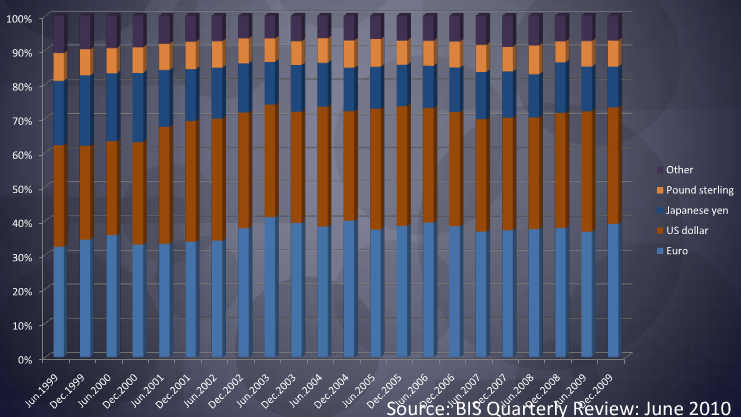 20
Mezinárodní trh derivátů (mld. $)
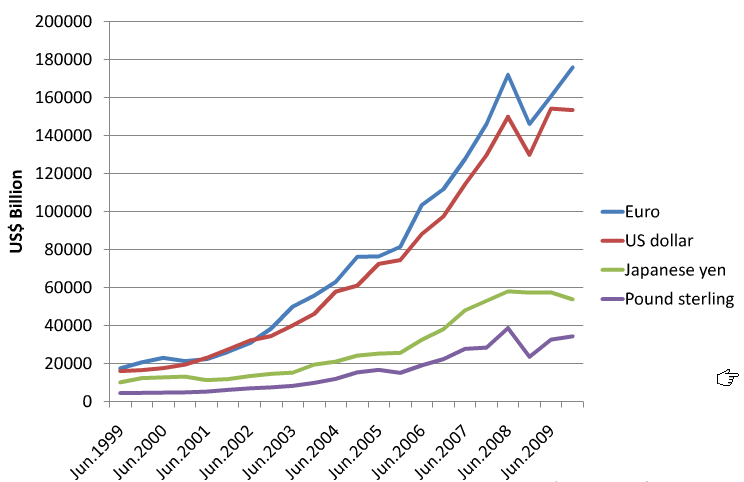 21
zdroj: BIS
Mezinárodní trh derivátů (%)
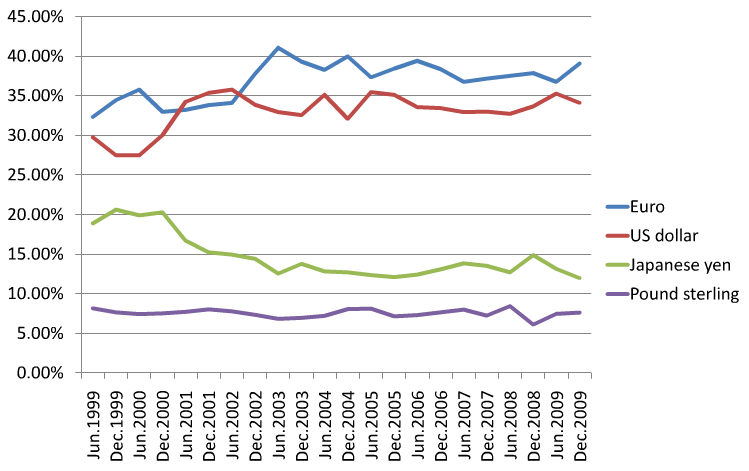 22
zdroj:  BIS
Euro v mezinárodním obchodě (kurz  €/$)
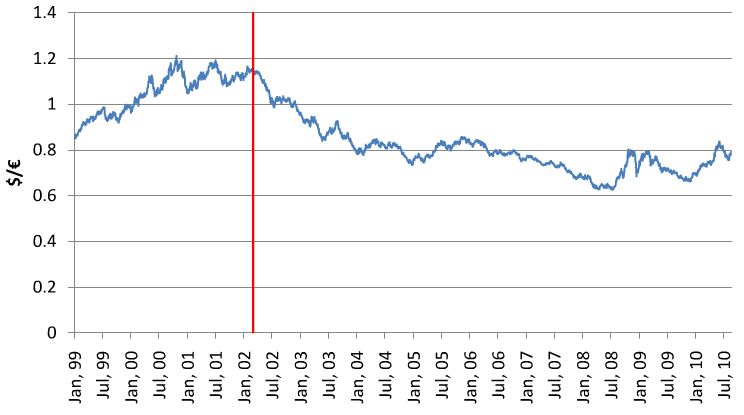 zdroj:  Oanda.com
23
Euro v mezinárodním obchodě (kurz  €/$, £/$ a ¥/$)
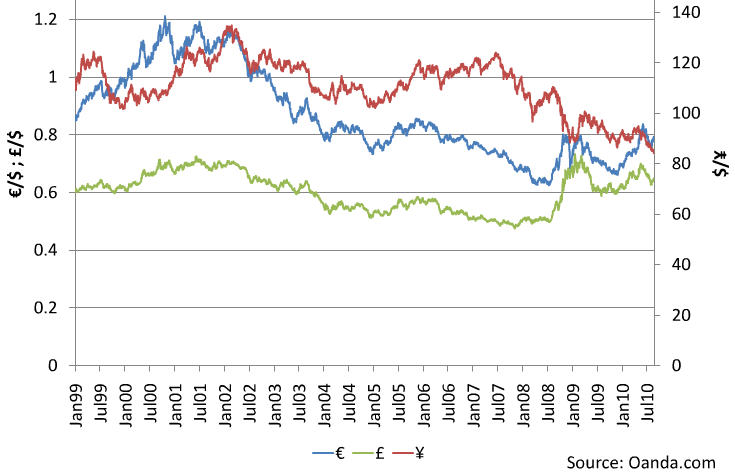 24
Využití eura jako transakční měny (%)
podíl $ zůstává stabilní
podíl € neodpovídá předchozímu součtu → zrušení ERM 1
25
Euro jako kotva nebo paralelní měna
fixace kursu 
cca 40 zemí (ERM 2, CFA + postkoloniální země)
přímo nebo koš – využití stability
měnový výbor

paralelní měna
neformální oběh (FCA, Turecko, Rusko…)
jednostranná euroizace (Kosovo, Černá Hora)
26
Užití eura v zemích
27